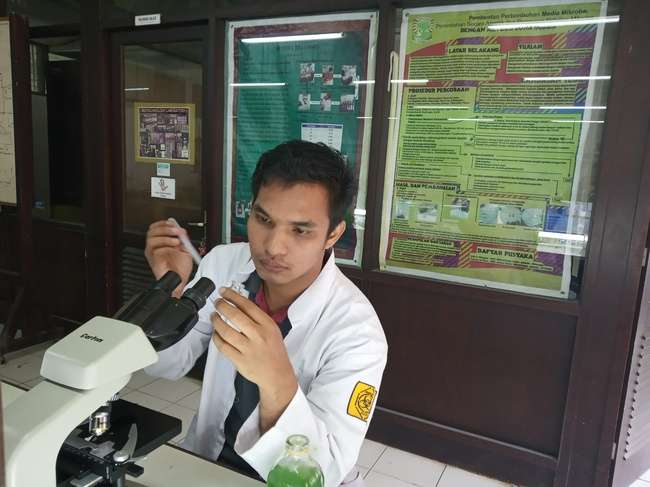 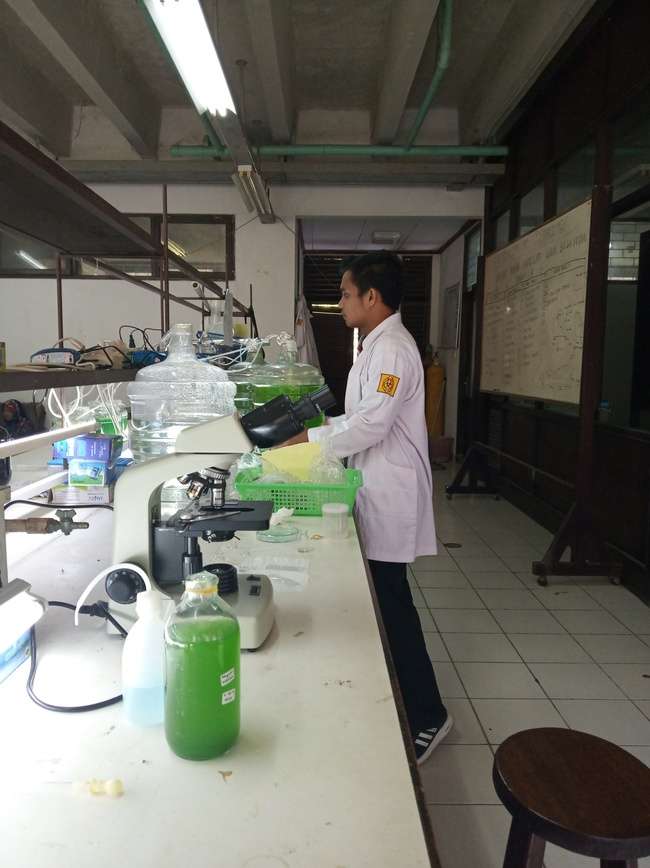 NOTHING IS IMPOSSIBLE: HOW TO MAINTAIN MOTIVATION AND BE SUCCESSFUL LONG LIFE LERNER.MOTIVASI DAN TANTANGAN BELAJAR DALAM ERA MILLENIAL
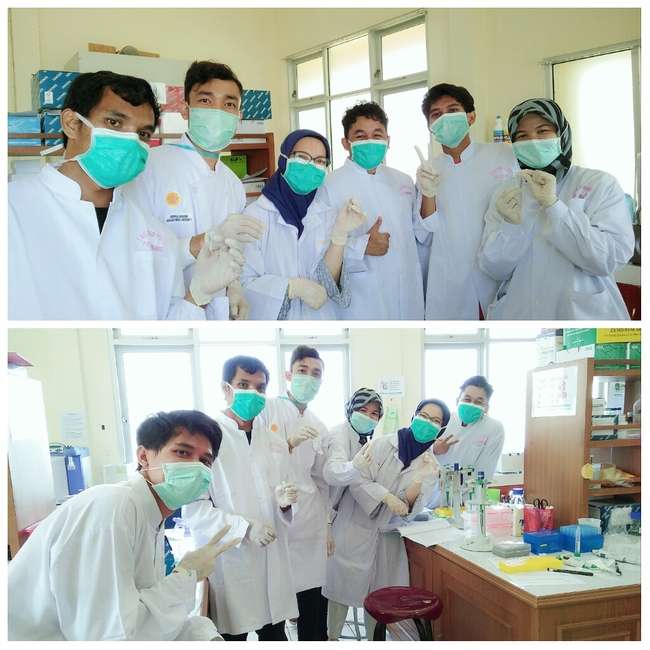 Oleh: Bayu Afnovandra Perdana
Mahasiswa Doktoral Kimia Universitas Andalas
Awardee PMDSU Batch 3
Email: bayuafnovandra09@gmail.com
IG: bayuafnovandra
BIODATA DIRI DAN PERJALANAN HIDUP
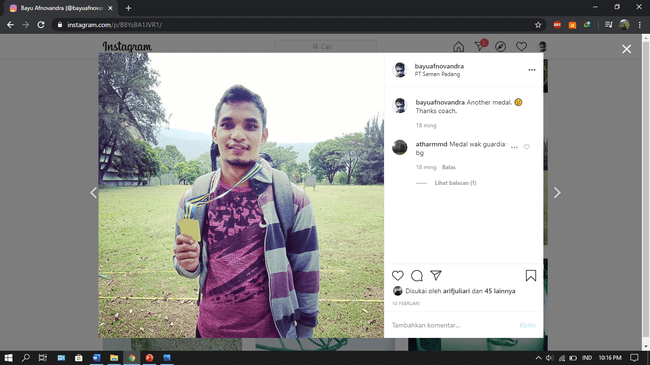 NAMA	: BAYU AFNOVANDRA PERDANA
TTL	: PADANG, 12 NOVEMBER 1995
MOTTO	: MENJADI ORANG BIASA ITU MEMBOSANKAN
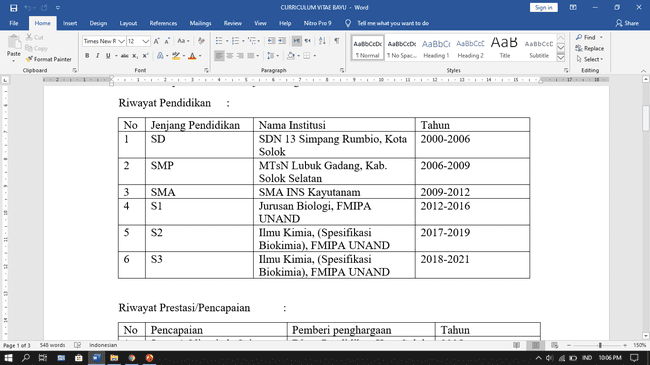 PRESTASI
2005 - Juara 4 Olimpiade Sains Matematika SD Kota Solok
2006 - Nilai UN SD Terbaik Se Kota Solok
2009 - Nilai Pra UN terbaik Se Kab. Solok Selatan
2010 - Juara 1 Lomba Baca Puisi Se Provinsi Sumatera Barat
2011 - Juara 3 Lomba Baca Puisi Se Kab. Padang Pariaman
2011 - Juara 3 Olimpiade Sains Biologi SMA Kab. Padang Pariaman
2012 - Juara 1 Lomba Nasyid Se Sumatera Barat
2012 - Juara 3 Lomba Kaligrafi
2012 - Juara 7 Olimpiade Sains Mahasiswa MIPA Biologi UNAND
2013 - Grant Riset DIKTI PKM-Penelitian
2013 - Juara 4 Olimpiade Sains Mahasiswa MIPA Biologi UNAND
2014 - Grant Riset DIKTI PKM-Penelitian
2014 - Juara 2 Olimpiade Sains Mahasiswa MIPA Biologi UNAND
2014 – Basic Diver Lisence Association of Diving School International
2015 - Juara 1 Olimpiade Sains Mahasiswa MIPA Biologi UNAND
2015 - Juara 1 ON MIPA Biologi Regional X DIKTI
2016 - Juara 1 OSN PERTAMINA Biologi Sumatera Barat
2016 – Juara 2 Volleyball putra tingkat UNAND
2016 – Mahasiswa Berprestasi UNAND 2016
2017 - Awardee PMDSU
2019 - Publik Speaker Conference LIPI APEC 2019, Bedugul, Bali
2019 - Medali perunggu Archery Competition Kota Padang
PROYEK PENELITIAN DAN PEKERJAAN LABORATORIUM
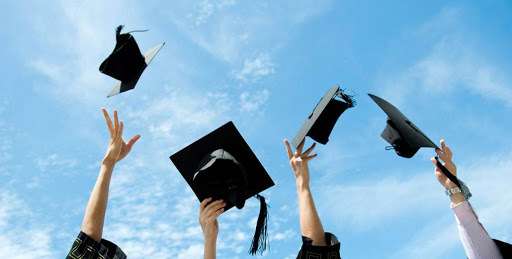 MENJADI GENERASI MILLENIAL?
KEUNGGULAN GENERASI MILENIAL
GENERASI YANG CEPAT BERKEMBANG DALAM SEGI ILMIAH
MUDAH MENGASKSES INFORMASI
LEBIH MANDIRI
GLOBALISASI
EASY LIFE HACK
KALIAN BISA MENJADI APA SAJA
KULIAH DARING
KEBINGUNGAN DALAM PROSES PEMBELAJARAN MILENIAL
PEMAHAMAN MATERI YANG SULIT
KURIKULUM BELAJAR YANG TIDAK MENENTU
BELAJAR SENDIRI
HAMBATAN-HAMBATAN DALAM BELAJAR; PONSEL, SOSMED, GAME DLL
TIDAK ADA TEMPAT BERTANYA SECARA LANGSUNG
TRICK MOTIVASI BELAJAR
CIPTAKAN PASSION
MANAJEMEN WAKTU
DAHULUKAN PRIORITAS
BUAT SKEMA TARGET
IKUTI KOMPETISI
BERANI MENINGGALKAN BAD HABIT
CARI LINGKUNGAN YANG SUPPORTIF
Polisi
PASSION
Manejer Perusahaan
SAYA INGIN MENJADI INI..............
Dosen
PASSION
Dokter, Hacker, engineer, akuntan, pegawai bank, perawat, petani sukses, menteri, pejabat daerah, atlet, dosen, gamers, ibu rumah tangga, pengusaha, analis, youtuber, artis, guru, ustadz, pendeta, polisi, pilot, nahkoda kapal, tentara, traveller, dll....
Analis kesehatan
LINGKUNGAN SAAT INI
WITHOUT PASSION
NOTHING
MANAJEMEN WAKTU
6 JAM TIDUR DAN ISTIRAHAT
8 JAM TIDUR
1 HARI = 24 JAM
14 JAM PASSION
3 JAM BEKERJA
4 JAM ISTIRAHAT
3 JAM REBAHAN
1 JAM SOSIAL INTERAKSI (KELUARGA, TEMAN, PACAR)
4 JAM BELAJAR
2 JAM ISTIRAHAT
SUKSES
3 JAM BERMAIN
DAHULUKAN PRIORITAS
SKEMA TARGET
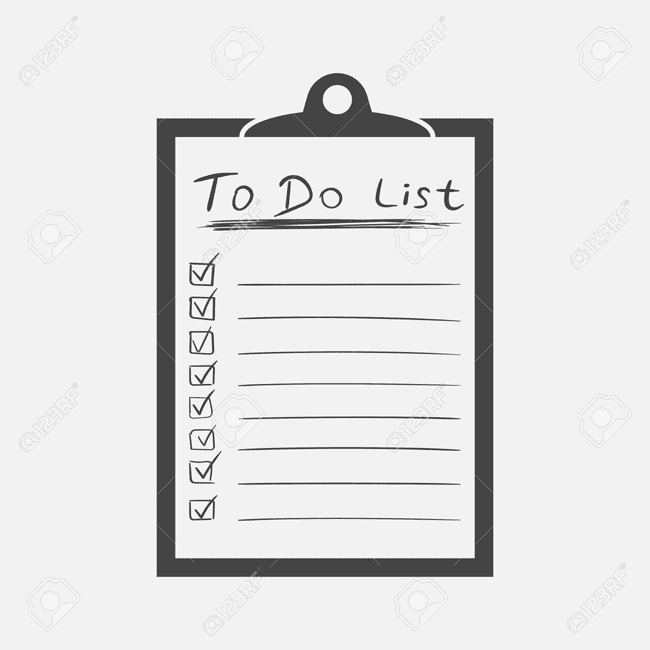 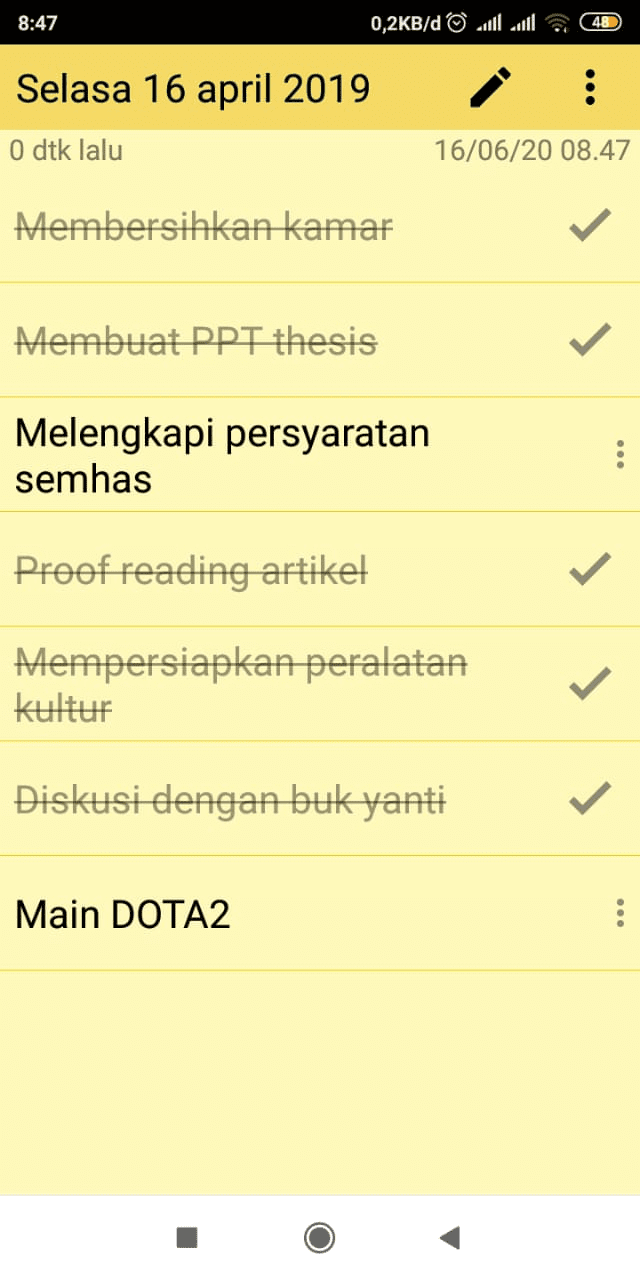 COMPETITION
BAD HABIT
SUPPORTIVE ENVIRONMENT
THANKS YOU